Приемы формирования смыслового чтения
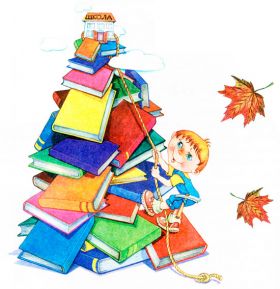 Составила  Бойко И.М., учитель начальных классов МОБУ «СОШ №2»
г. Минусинск
Одно из требований к метапредметным  результатам освоения образовательной программы – это овладение навыками смыслового чтения текстов различных стилей и жанров в соответствии с целями и задачами, т.е формирование у учеников читательской грамотности. Необходимо, чтобы у 					школьника 						формировалось 					мышление, 						а не автоматическое 				запоминание и 					воспроизведение 					материала
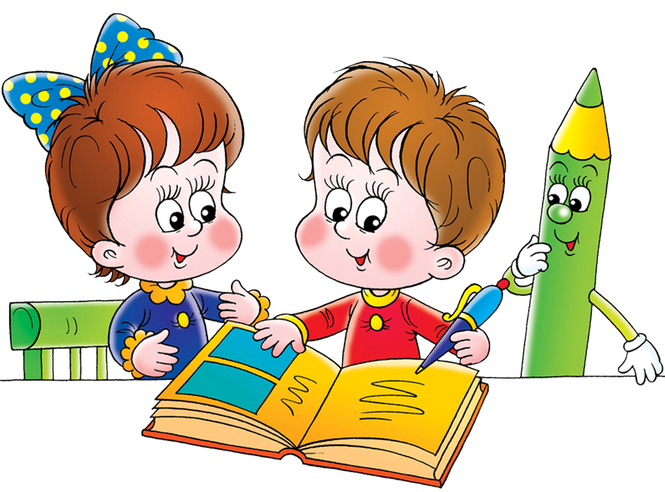 Основное условие  для воплощения данного требования – использование в  педагогической деятельности новых приёмов и современных общеобразовательных технологий.
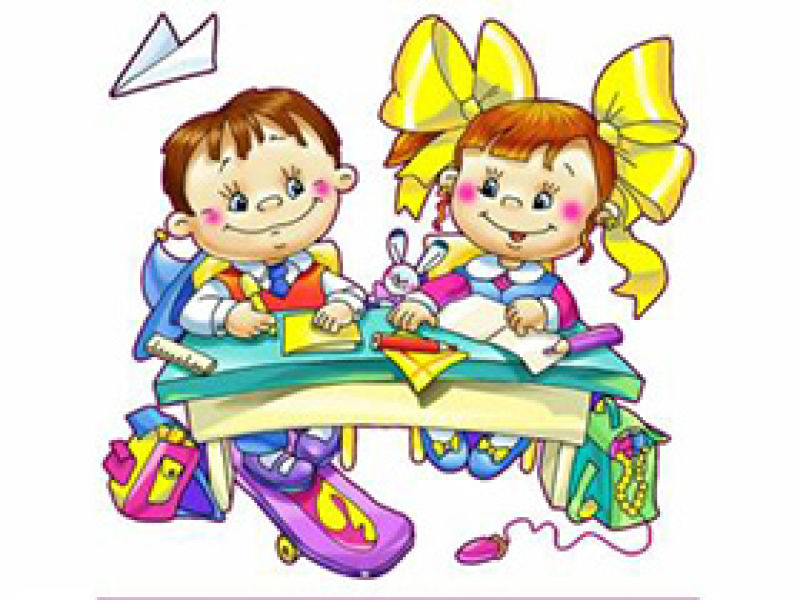 Технология критического мышления позволяет строить учебный процесс на научно-обоснованных закономерностях взаимодействия личности и информации. 	Технология направлена на развитие навыков работы с информацией, умений анализировать и применять данную информацию.
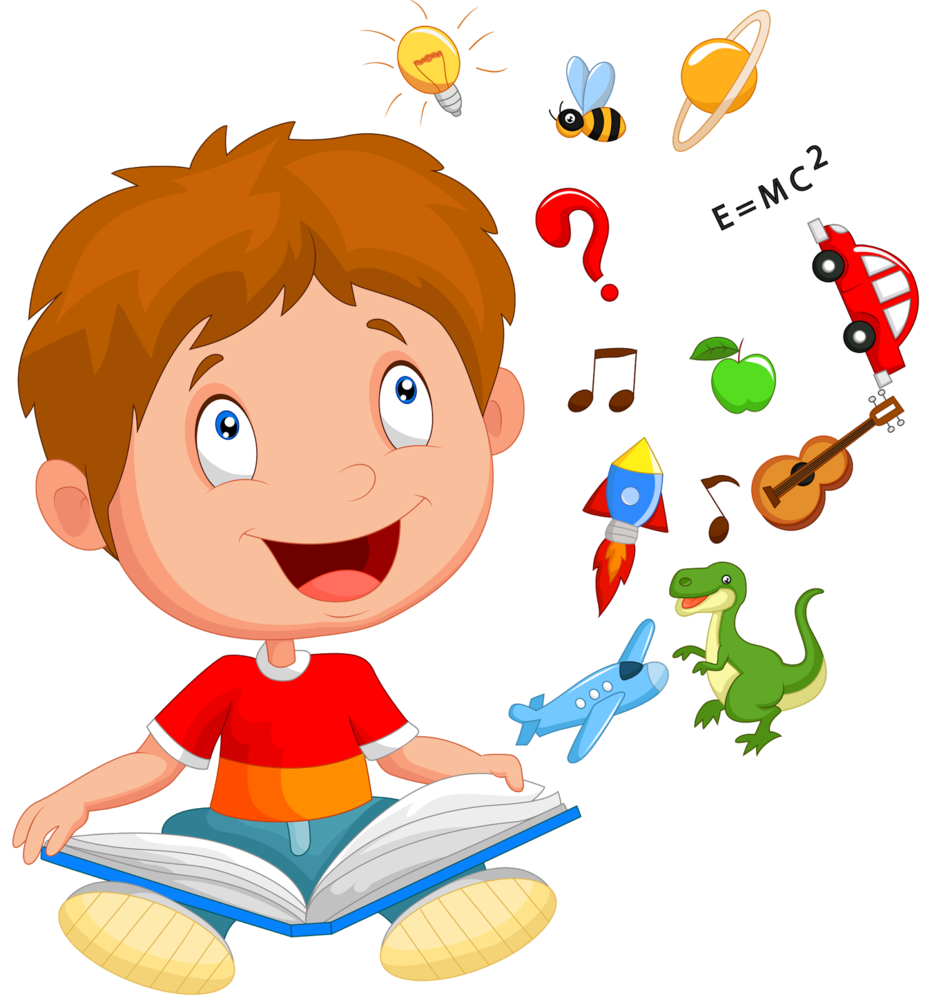 Прием «Синквейн»
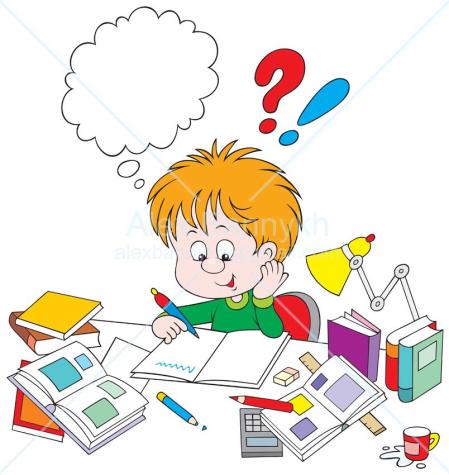 Это стихотворение из 5 строк, которое строится по правилам:1 строка – тема или предмет (одно существительное);2 строка – описание предмета (два прилагательных);3 строка – описание действия (три глагола);4 строка – фраза из четырех слов, выражающая отношение к предмету;5 строка – синоним, обобщающий или расширяющий смысл темы или предмета (одно слово).
Схемы «синквейна» в соответствии с возможностями обучающихся
1. ___.
2.         ,         .
3.  ___ , ___ , ___. 
4. 
5.  ___ .
1.Тема  (кто? что?).
2. Признак (какой? какой?).
3. Действие (что делает? что делает? что делает?).
4. Фраза – отношение к теме.
5.Вывод (кто? что?).
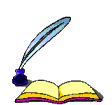 А.С.Пушкина «Сказка о рыбаке и рыбке» 
2 класса
«Ильины три поездочки»    
 (басня)
4  класса
1.Богатырь Илья Муромец.
2. Храбрый, добрый.
3. Прискакал, защитил, спас.
4. Богатырь учит любить народ и Родину.
5. Герой.
1.Человек.
2.Сварливая, жадная.
3. Ругает, посылает, бьет.
4.Только загадывает желания, всех ругает. 
5. Старуха.
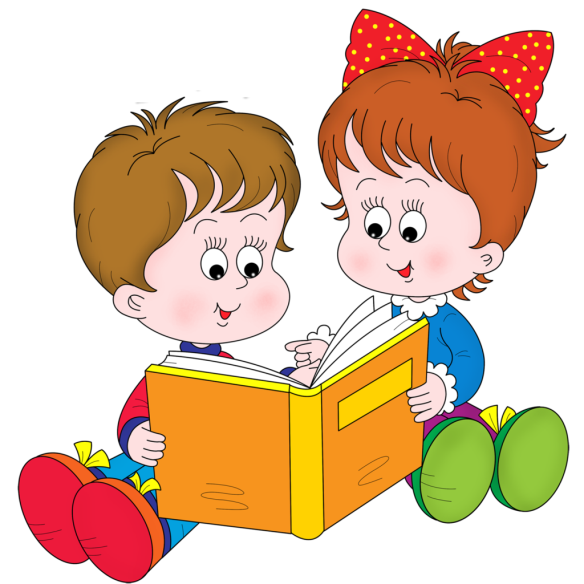 Прием «Концептуальная таблица»
А.С.Пушкин «Сказка о рыбаке и рыбке» 
	Задание. Найти в тексте:
1 ряд - Что делает старуха каждый раз, когда высказывает свое желание?
2 ряд – Как  ведет себя старик в моменты, когда слышит желания старухи?
   3 ряд – Как выглядит море, когда старик приходит с просьбой?
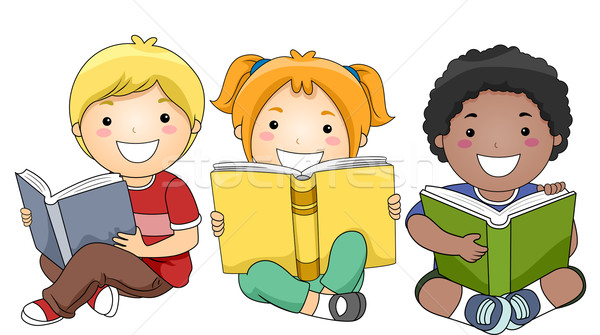 Прием «Концептуальная таблица»
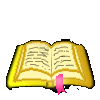 Приём  «Толстые и тонкие вопросы»
Для достижения цели на уроках необходимо использовать таблицу:
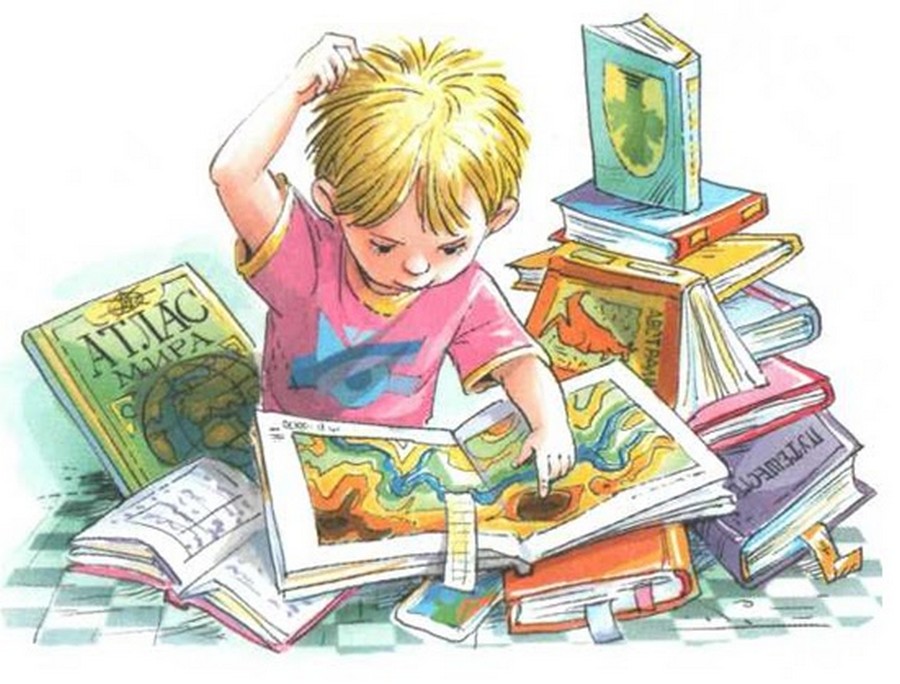 Работа по вопросам ведется в несколько этапов. 
  1 этап – учащиеся учатся по таблице задавать вопросы, записывая в таблице продолжение 
   каждого вопроса. Сначала ребята сами придумывают "тонкие" вопросы, потом "толстые".2 этап – учащиеся учатся записывать уже вопросы по тексту: сначала –"тонкие", а потом "толстые".3 этап – при работе с текстом дети к каждой части записывают в каждую колонку таблицы по одному вопросу, которые после чтения задают своим товарищам. 
  Для того чтобы дети успевали   
  записывать вопросы, необходимо    
  при чтении учителю  останавливаться.
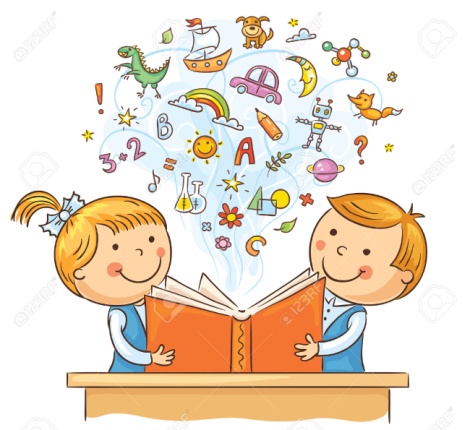 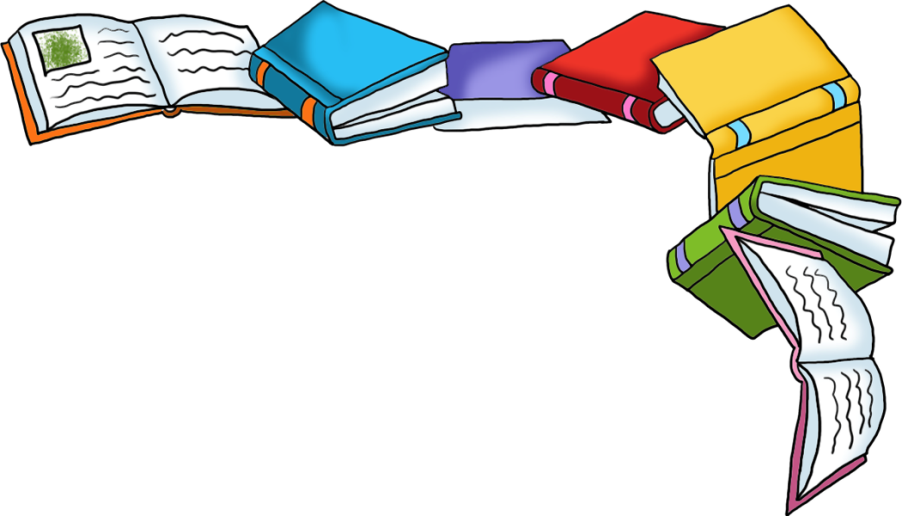 Работа с текстом
Л.Н. Толстой
		    Филипок 
1. Отметь причину, по которой мать не пустила Филипка в школу. Выбери и отметь знаком\
 + правильный ответ:
- потому, что не умел читать;
- потому, что ещё мал;
- потому, что надо было сидеть с бабушкой.                                                                                                      1б___
 
2. Закончи предложение.
Когда Филип шёл по своей слободе, то собаки __________________ потому, что ________________ .              1б___                                           
Выскочила Жучка и залаяла, когда Филипок _____________________________.                                              1б___

3. Выпиши из текста, причину по которой Филипок не мог разговаривать с учителем.
_______________________________________________________________
_______________________________________________________________ 
______________________________________________________________  	                               1б___
  
4. Установи последовательность рассказа
- мальчик убегает от собак;
- встреча с учителем;
- на Филипка нашел страх;
- Филипок  сидел с бабушкой дома;
- Филипок составляет свое имя.                                                                                                                         1б___
 
5. Как ты думаешь, хотел ли мальчик учиться в школе? Отметь +
               ___ да                ____ нет
 
Объясни почему? Напиши два доказательства.
1.________________________________________________________________________________________
_________________________________________________________________________________________
2.________________________________________________________________________________________
_________________________________________________________________________________________ 3б___
 б
6.В каком из сборников можно было поместить это произведении? Обведи номер правильного ответа.
       1. Сказка за сказкой		3. Рассказы о детях
       2. Рассказы о природе		4. Басни.                                                                        1б___

ОЦЕНИВАНИЕ:            9б – 5;		
   8б- 6б  – 4;
   5б, 4б – 3.
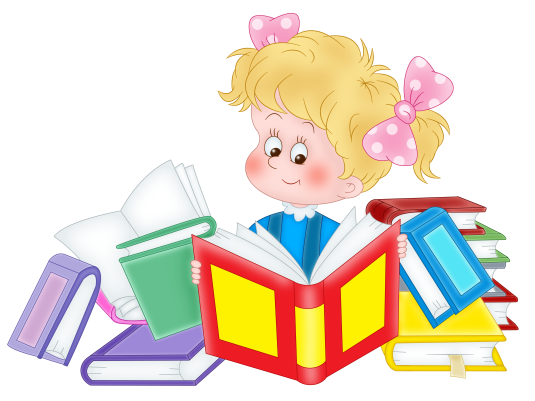 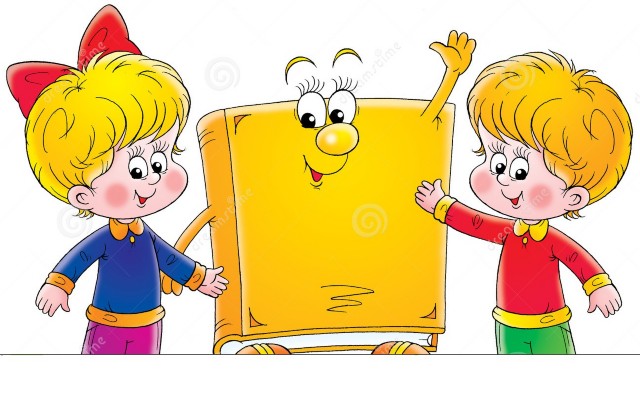